RHONE CRUSSOL FOOT 07
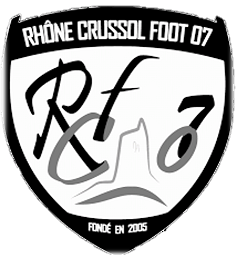 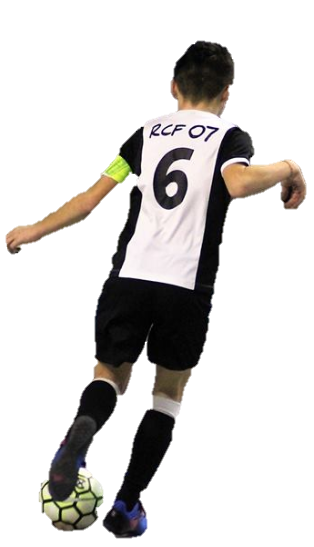 U6 U7
DEFIS / JEUX / QUIZZ
PARTIE 1
« SOIS FOOT A LA MAISON »
JOUR 1 :
« PASSEMENT DE JAMBES »
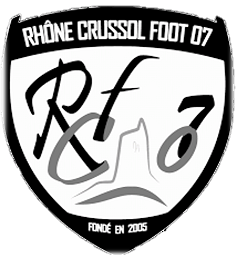 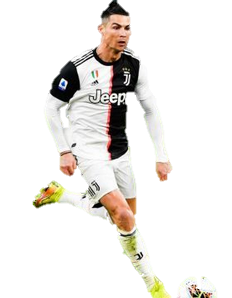 A L’ARRET
EN MOUVEMENT
VS UN OBSTACLE
VS UN ADVERSAIRE
https://www.youtube.com/watch?v=yrzT3tVBipc
JOUR 2 :
JONGLAGE (3 PIED FORT)
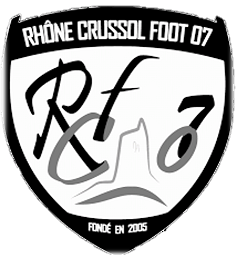 DEPART A LA MAIN
AVEC REBOND
DEPART AU PIED
SANS REBOND
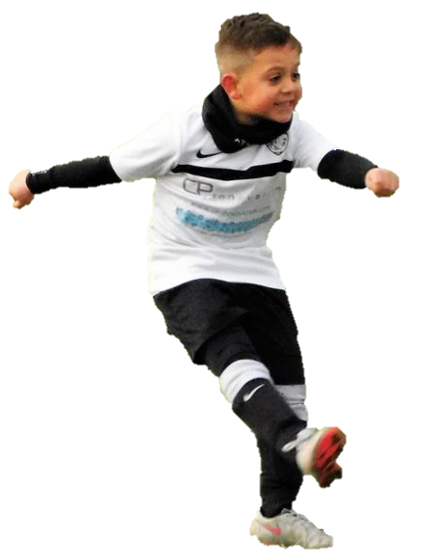 JOUR 3 :
LOGO QUIZZ
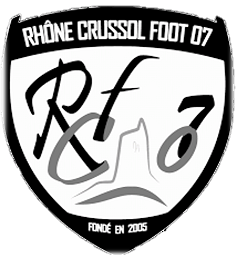 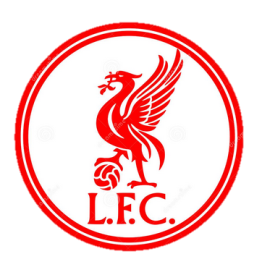 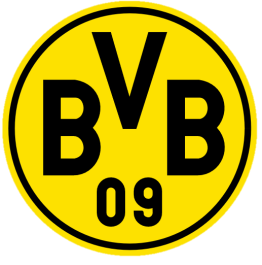 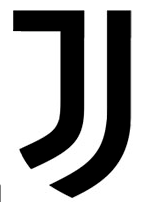 7
4
1
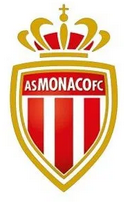 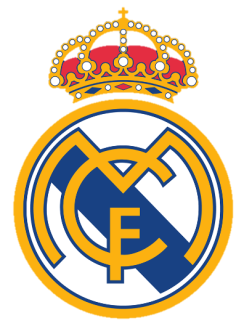 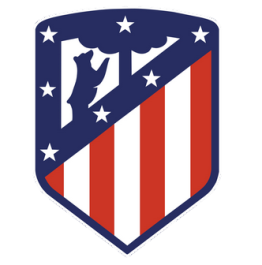 5
2
8
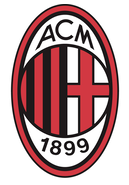 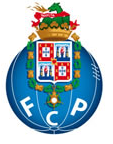 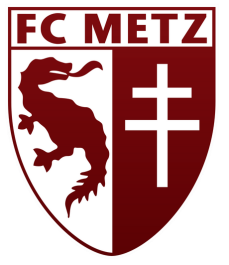 6
3
9
JOUR 4 :
JEUX
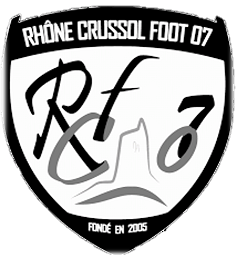 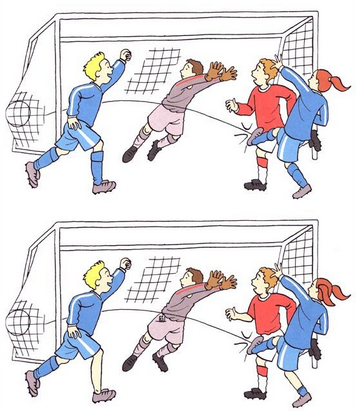 7 DIFFERENCES
JOUR 5 :
PRISES DE BALLE
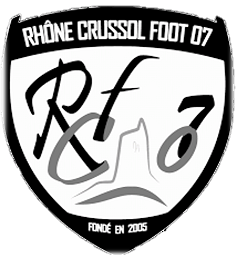 CONTRE UN MUR
20 PRISES DE BALLE
SE RETOURNER SUR 
LA PRISE DE BALLE
AVEC UN PARTENAIRE
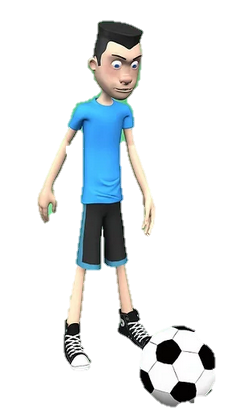 JOUR 6 :
DESSINER C’EST GAGNER
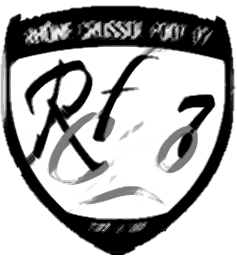 LOGO DU CLUB
SUR UNE FEUILLE
PEINTURE / CRAYON / FEUTRE
    A TOI DE VOIR !!!
JOUR 7 :
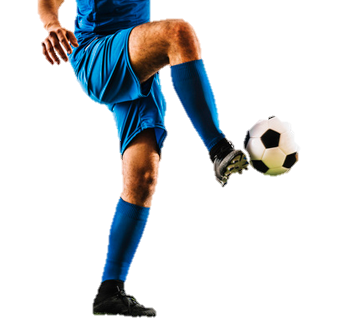 JONGLAGE 
LIBRE
FAIRE LE PLUS DE 
JONGLE POSSIBLE
AVEC N’IMPORTENT
QUELLE SURFACE !
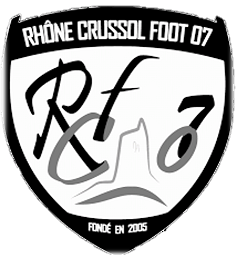 JOUR 8 :
CARTE CLUBS
METTRE LES LOGOS AU BON ENDROIT
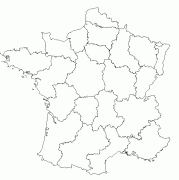 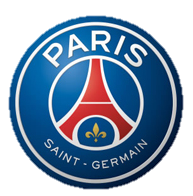 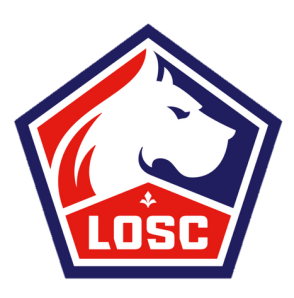 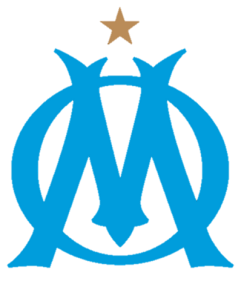 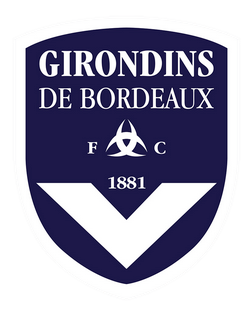 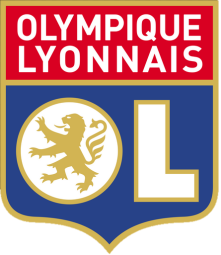 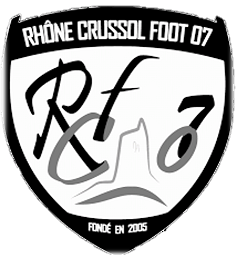 JOUR 9 :
LE BON MAILLOT
RELIE LE LOGO A SON MAILLOT
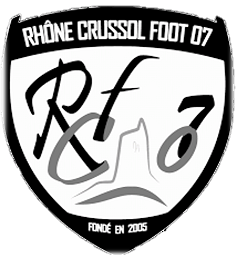 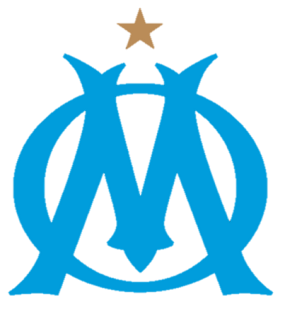 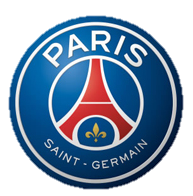 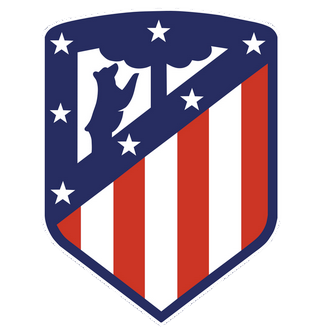 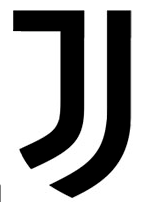 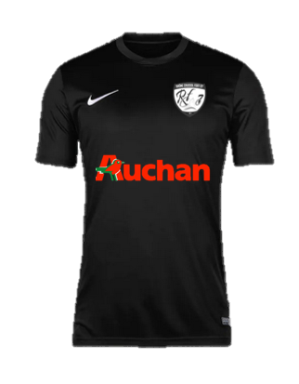 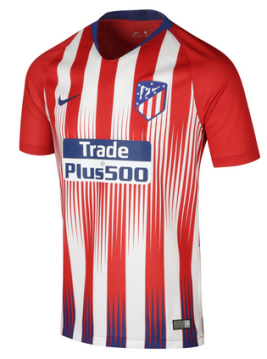 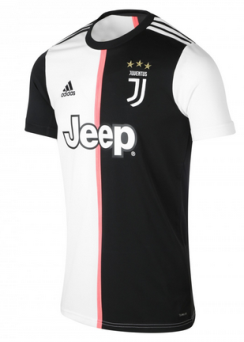 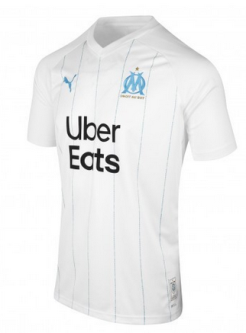 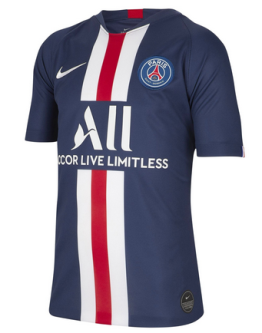 « SOIS FOOT A LA MAISON »